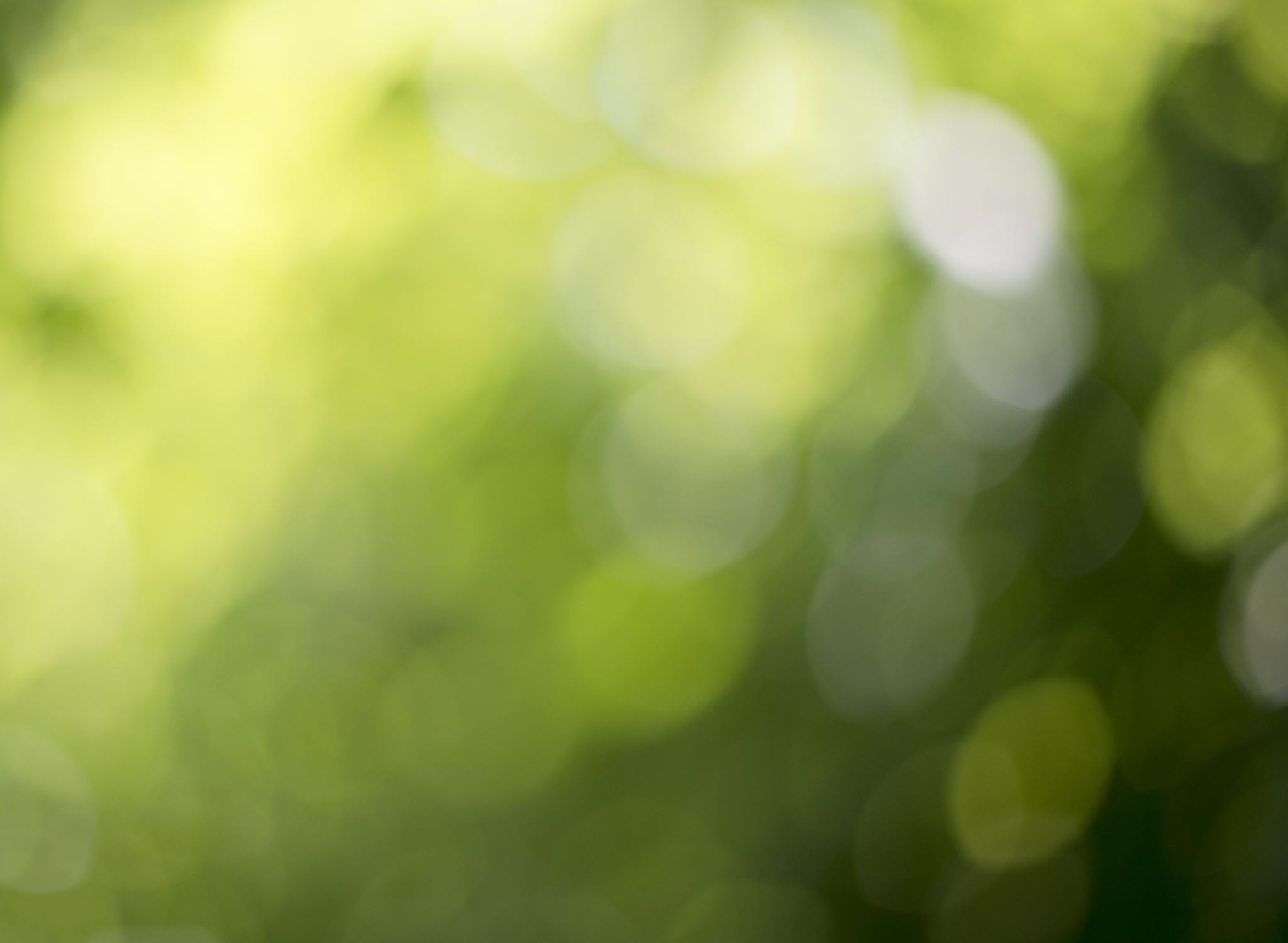 How to Read the Letters of Paul
St. Paul & the Redeemer
September 29, 2019
What Do You Know About Paul’s Letters?
How many can you name?
Where have you heard them referenced?
What do you know about St. Paul?
edX Course: The Letters of Paul
How Did Paul’s Letters First Circulate?
Video (Laura Nasrallah)
… Let’s hope the teacher means that Christ’s love animates her feelings about her students, not that she intends to proselytize. But as you say, the religious assumptions of those around you are so pervasive that bringing a complaint might not do much except make school more unpleasant for your kids.
If your concerns are mostly about after-school Bible study or Christmas carols, I think you have to just shrug this off. When the annual Christmas concert comes around, you can tell your children you know it’s not your holiday, but it’s a lovely one for those who celebrate it with beautiful music and you’re all going to just enjoy. Mostly, you need to be teaching your children that you will treat those of different faiths with the respect with which you wish all of them treated you.
Emily Yoffe, Dear Prudence, September 3, 2013
What Can We Presuppose About the Writer?
What is the writer’s context (time, place, cultural milieu)?
What are the writer’s values?
How are those values in conflict with someone else’s?
Why might the writer be asking for advice?
Do you agree with the advice given?
What do you wish you knew from the original letter?
How would that additional information be helpful?
Presuppositions in Reading Paul
Question: If Paul is addressing an issue, someone asked him a question about it.
What is the question Paul is trying to answer?
Conflict: If someone wrote to Paul with a question, it is because of a conflict, problem, or disagreement within the community.
What is the conflict Paul is trying to address? What are the different perspectives on the issue?
Purpose: If Paul bothered to answer the question, he believed that its answer was significant to his readers’ relationship with Jesus Christ.
What is the larger purpose of addressing this issue?
Handout: Question, Conflict, Purpose
Wisdom, Knowledge & Prophecy in 1 Corinthians
Video (Laura Nasrallah)